In your notes write down:
1 significant contribution in history
1 incredible event in history
1 tragic event in history

Why do they all deserve to be remembered, even the tragic ones? Think of both the Concepts of Consequence and Ethics
Minds On:Assessing History
Distraction From the Great Depression and Protecting Canadian Identity
As with the 1920’s, Canada was seeking to form its own identity despite the force of Americanization – Adopting the influence of the US
Bennett set out a Royal Commission to look into Canadian broadcasting and maintaining identity
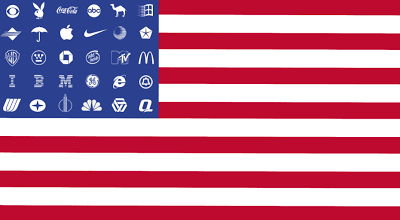 In 1936 the Canadian Broadcasting Corporation (CBC) was formed
This was designed to promote Canadian content
It was also a unified voice to link Canadians instead of different stations across the country
The CBC today is truly a multi-media platform (radio, TV, online, app, etc.)
Birth of the CBC
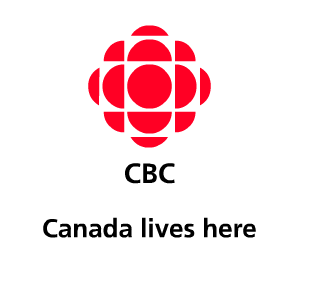 To counter the influence of Hollywood Canadian created the National Film Board (NFB) in 1939
Its early work was largely documentary and animation, providing not only a Canadian voice but also employment
The NFB
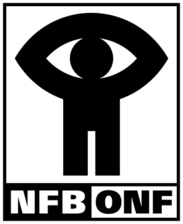 Pre-Textbook Questions: 
a) With your partner discuss: How would things such as movies/radio etc. be a distraction in difficult times?
b) Would you like to be a celebrity?
c) Also, discuss the advantages/disadvantages of being a celebrity
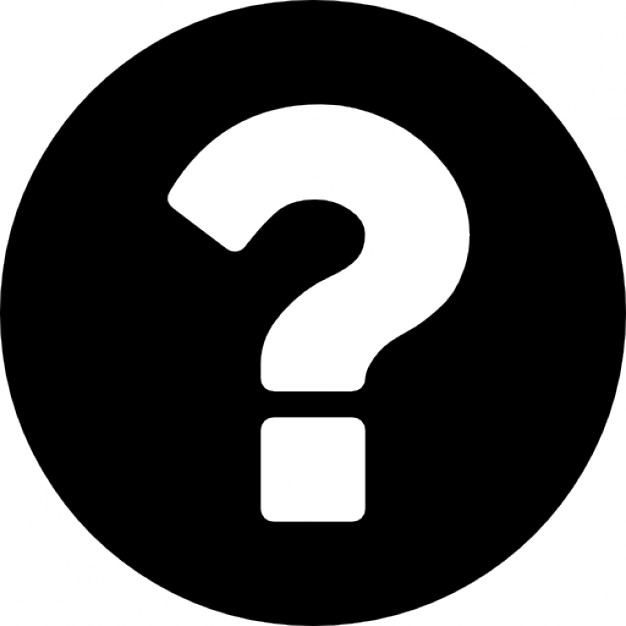 In the depths of the Depression people were desperate for good news
The Dionne Quints (5 babies) were born May 1934 and were seen as a miracle
They quickly became a tourist attraction for Callander/North Bay ON
We have to use the Ethical Dimension of History to judge their treatment: A fair assessment of history can give us the responsibility to remember and a means to respond
The Dionne Quintuplets
Recreate the chart below and answer the questions in black in the blank part of the chart
CSI Textbookpg. 56-61
As you watch the following clip consider what you answered for a) Would you like to be a celebrity and b) the Ethical Dimension question
“Million Dollar Babies” Video Clip
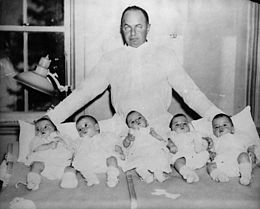 In your notes write a brief response to both of these questions:
Wrap Up: Big Ideas